Тема: Державні соціальні допомогиПлан:1. Поняття і види державних соціальних допомог2. Державні допомоги сім'ям з дітьми3. Державна допомога особам з інвалідністю з дитинства та дітям з інвалідністю4. Державна соціальна допомога малозабезпеченим сім'ям 5. Державна соціальна допомога особам, які не мають права на пенсію, та особам з інвалідністю
Нормативно-Правова База
Про державну допомогу сім'ям з дітьми: закон України від 21.11.1992 р. №2811-хІІ
Про державну соціальну допомогу інвалідам з дитинства та дітям-інвалідам: закон України від 16.11.2000 р. № 2109-ІІІ
Про державну соціальну допомогу малозабезпеченим сім'ям: закон України від 01.06.2000 р.№ 1768-ІІІ
Про державну соціальну допомогу особам, які не мають права на пенсію, та інвалідам: закон України від 18.05.2004 р. №1727-ІV
Порядок призначення і виплати державної допомоги сім'ям з дітьми: постанова КМУ від 27.12. 2001 р. №1751
Державними соціальними допомогами вважаються грошові одноразові або періодичні соціальні виплати, що не залежать від попередньої трудової діяльності і надаються у випадках та на умовах, передбачених чинним законодавством, з метою підтримки малозабезпечених осіб, а також компенсації додаткових витрат, які були понесені ними при настанні соціального ризику, за рахунок коштів державного чи місцевих бюджетів.
Державним допомогам притаманні наступні ознаки:
1) вони мають аліментарний характер, оскільки призначаються безоплатно і не пов'язані з трудовою діяльністю особи чи сплатою нею страхових внесків;
2) основним джерелом їх виплати є кошти державного чи місцевого бюджетів. Переважно для виплати цих допомог кошти надходять у вигляді субвенцій до місцевих бюджетів;
3) перелік категорій осіб, які мають право на такі допомоги, визначається законами України;
4) вони надаються з метою матеріальної підтримки малозабезпечених або для компенсації (часткової чи повної) витрат, які понесені у зв'язку з настанням соціального ризику;
5) розмір допомог, як правило, співвідноситься з величиною прожиткового мінімуму або з гарантованим рівнем забезпечення такого мінімуму;
6) їх призначення має так званий адресний характер
Найбільш поширеними їх видами є:
1) державні соціальні допомоги особам, які не мають права на пенсію, та інвалідам;
2) допомоги малозабезпеченим;
3) допомоги дітям-інвалідам та інвалідам з дитинства;
4) допомоги на догляд за інвалідами внаслідок психічного захворювання;
5) державні допомоги сім'ям з дітьми;
6) субсидії на оплату житлово-комунальних послуг;
7) державна допомога на поховання;
8) інші види допомог.
сім'я з   дітьми   -   поєднане   родинними   зв'язками    та зобов'язаннями  щодо  утримання  коло  осіб,  у  якому виховуються рідні,  усиновлені діти, а також діти, над якими встановлено опіку чи  піклування,  прийомні  сім’ї,  дитячі  будинки сімейного типу; дитина - особа віком до 18 років (повноліття),  якщо згідно з законом вона не набуває прав повнолітньої раніше;
Види державної допомоги сім'ям з дітьми: 1) допомога у зв'язку з вагітністю та пологами; 2)  допомога  при народженні дитини;  3)  допомога при усиновленні дитини; 4)   допомога  на  дітей,  над  якими  встановлено  опіку  чи піклування; 5) допомога на дітей одиноким матерям; 6) допомога на дітей, хворих на тяжкі перинатальні ураження нервової  системи,  тяжкі вроджені вади розвитку, рідкісні орфанні захворювання, онкологічні, онкогематологічні захворювання, дитячий церебральний  параліч,  тяжкі  психічні розлади, цукровий діабет I типу (інсулінозалежний), гострі або хронічні захворювання нирок IV ступеня,   на   дитину,   яка   отримала  тяжку  травму,  потребує трансплантації  органа,  потребує  паліативної  допомоги,  яким не встановлено  інвалідність.
Документи, необхідні   для   призначення  державної  допомоги сім'ям з дітьми,  розглядаються органом,  що призначає та здійснює виплату державної допомоги, протягом 10 днів з дня звернення.      Про призначення  державної  допомоги  чи  про  відмову  в  її наданні із зазначенням причини відмови та порядку оскарження цього рішення орган,  що призначає і здійснює виплату державної допомоги сім'ям  з  дітьми,   видає   чи   надсилає   заявникові   письмове повідомлення протягом 5 днів після прийняття відповідного рішення.
Підставою для   призначення   жінкам  допомоги  у  зв'язку  з вагітністю та пологами є видана в  установленому  порядку  довідка лікувального закладу встановленого зразка та довідка:      з основного місця роботи (служби, навчання);      ліквідаційної комісії   для  жінок,  звільнених  з  роботи  у зв'язку з ліквідацією підприємства, установи, організації;      державної служби  зайнятості  для  жінок,  зареєстрованих   у державній службі зайнятості як безробітні;
Допомога у зв'язку  з  вагітністю  та  пологами  надається  у розмірі   100   відсотків   середньомісячного  доходу  (стипендії, грошового забезпечення, допомоги по безробіттю тощо) жінки, але не менше  25 відсотків від розміру встановленого законом прожиткового мінімуму для працездатної особи із розрахунку на місяць.  Таким чином, розмір допомоги по вагітності та пологах у 2020 році складає:за 126 к.д.: з 1 січня —2207 грн., з 1 травня — 2307 грн., з 1 грудня — 2383 грн.за 140 к.д.: з 1 січня — 2452 грн., з 1 травня — 2563 грн., з 1 грудня — 2648 грн.за 180 к.д.: з 1 січня — 3153 грн., з 1 травня — 3295 грн., з 1 грудня — 3405 грн.
Допомога при  народженні  дитини  надається одному  з батьків дитини (опікуну), який постійно проживає разом з дитиною.     Одноразова допомога, призначена опікуну, вважається власністю дитини.  Допомога  батькам  при  народженні  дитини  призначається  на підставі  свідоцтва  про  народження  дитини.
Для  призначення  допомоги  при  народженні  дитини до органу праці  та  соціального  захисту  населення  за  умови пред’явлення паспорта  або  іншого  документа, що посвідчує особу, та свідоцтва про народження дитини подається одним з батьків (опікуном), з яким постійно   проживає   дитина,   заява   за   формою,  встановленою центральним  органом  виконавчої  влади,  що забезпечує формування державної політики у сферах трудових відносин, соціального захисту населення, та копія свідоцтва про народження дитини.
Виплата допомоги при народженні дитини припиняється у разі:      позбавлення отримувача допомоги батьківських прав;      відібрання дитини  в  отримувача  допомоги  без   позбавлення батьківських прав;      тимчасового влаштування дитини на повне державне утримання;      припинення опіки  або звільнення опікуна від його повноважень щодо конкретної дитини;      нецільового використання коштів і незабезпечення  отримувачем допомоги  належних  умов  для  повноцінного утримання та виховання дитини;
Виплата  допомоги  здійснюється  одноразово у сумі Допомога  при народженні дитини призначається у розмірі 41280 гривень.  Виплата  допомоги  здійснюється  одноразово у сумі 10320 гривень,  решта  суми  допомоги виплачується протягом наступних 36 місяців  рівними  частинами  у  порядку,  встановленому  Кабінетом Міністрів України.
Право на допомогу при усиновленні дитини  має  особа,  яка  є громадянином   України,  постійно  проживає  на  її  території  та усиновила  дитину  з  числа  дітей-сиріт  або  дітей,  позбавлених батьківського  піклування (якщо усиновлювачами є подружжя - один з них на їх розсуд).
Допомога при  усиновленні  дитини  призначається  на підставі рішення про усиновлення дитини.      У разі усиновлення двох і більше дітей допомога надається  на кожну дитину.      Допомога при усиновленні дитини призначається за умови,  якщо звернення  за  її  призначенням  надійшло  не  пізніше  дванадцяти місяців  з  дня  набрання  законної  сили рішенням про усиновлення дитини.      Допомога при усиновленні дитини призначається  незалежно  від одержання на дитину інших видів допомоги.
Допомога на дітей, над якими встановлено опіку чи піклування, призначається особам,  призначеним в установленому законом порядку опікунами чи піклувальниками дітей,  які позбавлені  батьківського піклування. Така допомога вважається власністю дитини.Допомога на дітей, над якими встановлено опіку чи піклування, призначається  на  підставі  рішення  про  встановлення  опіки  чи піклування.
Право  на  допомогу  на  дітей одиноким матерям мають одинокі матері (які не перебувають у шлюбі),  одинокі усиновлювачі, якщо у свідоцтві про  народження  дитини  або  документі  про  народження дитини,  виданому  компетентними  органами  іноземної держави,  за умови його  легалізації  в  установленому  законодавством  порядку (рішенні  про  усиновлення  дитини),  відсутній  запис  про батька (матір) або запис про батька  (матір)  проведено  в  установленому порядку  органом  державної  реєстрації  актів цивільного стану за вказівкою матері (батька, усиновлювача) дитини.
Допомога   на   дітей   одиноким   матерям  призначається  за наявності витягу  з  Державного  реєстру  актів  цивільного  стану громадян  про  державну  реєстрацію  народження  дитини,  виданого відділом державної реєстрації актів цивільного стану,  або довідки про  народження,  виданої виконавчим органом сільської,  селищної, міської  (крім  міст  обласного  значення)  ради,  із  зазначенням підстави  внесення відомостей про батька дитини до актового запису про народження дитини відповідно до абзацу першого частини  першої статті 135  Сімейного  кодексу України,  або документа про народження, виданого компетентним органом іноземної держави, в якому  відсутні відомості про батька,  за умови його легалізації в установленому законодавством порядку.
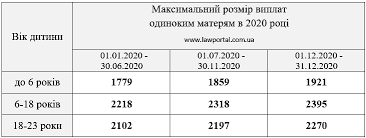 Виплата допомоги  на   дітей   одиноким   матерям   (батькам) припиняється у разі:
позбавлення отримувача допомоги батьківських прав; 
     позбавлення отримувача допомоги волі за вироком суду; 
     скасування рішення  про  усиновлення дитини або визнання його недійсним; 
     реєстрації дитиною шлюбу до досягнення нею 18-річного віку; 
     надання неповнолітній особі повної цивільної  дієздатності  у випадках, передбачених законом; 
     смерті дитини; 
     смерті отримувача допомоги.
Виплата допомоги   на   дітей   одиноким   матерям  (батькам) призупиняється у разі:      тимчасового влаштування дитини на повне державне утримання;      відібрання дитини  в  отримувача  допомоги  без   позбавлення батьківських прав;      тимчасового працевлаштування дитини.
Право  на  допомогу  на  дітей мають  один із батьків, усиновлювачів, опікун,     піклувальник,     один     із    прийомних    батьків, батьків-вихователів,  який постійно проживає та здійснює догляд за дитиною,  хворою  на  один  або  декілька видів таких захворювань, станів.
Для   призначення   допомоги   на   дітей,  хворих  на  тяжкі перинатальні   ураження  нервової  системи,  тяжкі  вроджені  вади розвитку,     рідкісні    орфанні    захворювання,    онкологічні, онкогематологічні   захворювання,  дитячий  церебральний  параліч, тяжкі психічні розлади, цукровий діабет I типу (інсулінозалежний), гострі  або хронічні захворювання нирок IV ступеня, на дитину, яка отримала  тяжку  травму,  потребує трансплантації органа, потребує паліативної  допомоги, яким не встановлено інвалідність, до органу соціального захисту населення подаються:      заява   про  призначення  допомоги  за  формою,  встановленою центральним  органом  виконавчої  влади,  що забезпечує формування державної політики у сферах трудових відносин, соціального захисту населення;      паспорт  або інший документ, що посвідчує особу, та документ, що  підтверджує  повноваження  опікуна,  піклувальника,  прийомних батьків, батьків-вихователів;      свідоцтво про народження дитини;      довідка   про   захворювання  дитини  на  тяжке  перинатальне ураження  нервової системи, тяжку вроджену ваду розвитку, рідкісне орфанне захворювання, онкологічне, онкогематологічне захворювання, дитячий  церебральний  параліч,  тяжкий психічний розлад, цукровий діабет I типу (інсулінозалежний), гостре або хронічне захворюваннянирок  IV  ступеня,  про  те,  що  дитина  отримала  тяжку травму, потребує  трансплантації  органа,  потребує  паліативної допомоги, видана              лікарсько-консультативною             комісією лікувально-профілактичного   закладу   у  порядку  та  за  формою, встановленими  центральним органом виконавчої влади, що забезпечує формування та реалізує державну політику у сфері охорони здоров’я
Виплата такої допомоги за рішенням органу соціального захисту населення, який призначив допомогу, припиняється у разі:
1)  якщо  допомога  призначена  на  підставі  документів,  що містять недостовірні відомості; 
     2) встановлення такій дитині інвалідності; 
     3) позбавлення отримувача допомоги батьківських прав; 
     4) позбавлення отримувача допомоги волі за вироком суду; 
     5)  скасування  рішення  про  усиновлення дитини або визнання його недійсним; 
     6)  звільнення  опікуна чи піклувальника дитини від виконання їхніх обов’язків; 
     7) смерті дитини; 
     8) смерті отримувача допомоги.
Виплата такої допомоги призупиняється у разі:      1)  тимчасового  влаштування  хворої дитини на повне державне утримання за заявою отримувача такої допомоги;      2)  влаштування  дитини  на  повне  державне утримання у разі відібрання  хворої  дитини  в  отримувача допомоги без позбавлення батьківських прав.
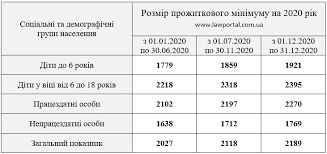 державна соціальна допомога малозабезпеченим сім’ям - щомісячна допомога, яка надається малозабезпеченим сім’ям у грошовій формі в розмірі, що залежить від величини середньомісячного сукупного доходу сім’ї;сім’я - це особи, які спільно проживають, пов’язані спільним побутом, мають взаємні права та обов’язки. Права члена сім’ї має одинока особа; малозабезпечена сім’я - сім’я, яка з поважних або незалежних від неї причин має середньомісячний сукупний доход нижчий від прожиткового мінімуму для сім’ї.
До заяви про надання державної соціальної допомоги додаються:документ, що посвідчує особу;довідка про склад сім’ї. До складу сім’ї включаються чоловік, дружина; рідні, усиновлені та діти цих осіб віком до вісімнадцяти років, а також діти, які навчаються за денною формою навчання у загальноосвітніх, професійно-технічних, вищих навчальних закладах I-IV рівнів акредитації до досягнення двадцяти трьох років і які не мають власних сімей; неодружені повнолітні діти, які визнані особами з інвалідністю з дитинства I та II груп або особами з інвалідністю I групи і проживають разом з батьками; непрацездатні батьки чоловіка та дружини, які проживають разом з ними і перебувають на їх утриманні у зв’язку з відсутністю власних доходів; особа, яка проживає разом з одинокою особою з інвалідністю I групи і здійснює догляд за нею; жінка та чоловік, які проживають однією сім’єю, не перебувають у шлюбі, але мають спільних дітей. При цьому до складу сім’ї включаються незалежно від місця проживання (перебування) або реєстрації діти, які навчаються за денною формою навчання у загальноосвітніх, професійно-технічних, вищих навчальних закладах I-IV рівнів акредитації до досягнення двадцяти трьох років і не мають власних сімей. До складу сім’ї не включаються особи, які перебувають на повному державному утриманні;декларація про доходи та майно осіб, які входять до складу сім’ї (в декларацію не включаються державна соціальна допомога, призначена відповідно до цього Закону; нарахована субсидія за спожиті житлово-комунальні послуги; сплачені членами сім’ї аліменти; грошове забезпечення військовослужбовців, осіб рядового і начальницького складу, які беруть безпосередню участь в антитерористичній операції, на час її проведення, безпосередню участь у здійсненні заходів із забезпечення національної безпеки і оборони, відсічі і стримування збройної агресії Російської Федерації у Донецькій та Луганській областях, на час здійснення зазначених заходів);довідка про наявність та розмір земельної частки (паю);довідка встановленої форми про безпосередню участь особи в антитерористичній операції, про безпосередню участь у здійсненні заходів із забезпечення національної безпеки і оборони, відсічі і стримування збройної агресії Російської Федерації у Донецькій та Луганській областях.
Розмір державної соціальної допомоги визначається як різниця між прожитковим мінімумом для сім’ї та її середньомісячним сукупним доходом, який обчислюється за методикою, встановленою центральним органом виконавчої влади, що забезпечує формування державної політики у сферах трудових відносин, соціального захисту населення, але цей розмір не може бути більшим ніж 75 відсотків прожиткового мінімуму для сім’ї.
Для дитини, що входить до складу малозабезпеченої сім’ї, рівень забезпечення прожиткового мінімуму збільшується на 10%, а для дітей-інвалідів, дитини одинокої матері (батька, усиновителя), дітей, у яких один або обоє батьків є інвалідами I або II групи, — на 20%. Крім того, державою передбачена доплата на кожну неповнолітню дитину, яка з 1 квітня 2015 року становить 250 гривень для дітей у віці до 13 років і 500 гривень для дітей від 13 до 18 років.
За основу візьмемо сім’ю з 5 осіб: матір (інвалід), батько і троє дітей (2, 5 і 14 років).Для визначення розміру соцдопомоги малозабезпеченим в першу чергу необхідно розрахувати прожитковий мінімум для сім’ї . Для цього береться прожитковий мінімум для кожного члена сім’ї і множиться на встановлений коефіцієнт, який, відповідно до ст. 9 ЗУ «Про державний бюджет України на 2020 рік» становить: для працездатних осіб — 25%, для дітей — 85%, для осіб, які втратили працездатність — 100 відсотків відповідного ПМ.
Виходячи з вищесказаного, гарантований мінімум на 2020 рік для розрахунку допомоги по малозабезпеченості наступний:для працездатних: з 1 січня – 525,50 грн., з 1 липня – 549,25 грн., з 1 грудня – 567,50 грн.для дітей до 6 років: з 1 січня – 1512,15 грн., з 1 липня – 2416,70 грн., з 1 грудня – 2497,30 грн.для дітей 6-18 років: з 1 січня – 1885,30 грн., з 1 липня – 3013,40 грн., з 1 грудня – 3113,50 грн.для непрацездатних: з 1 січня – 1638 грн., з 1 липня – 1712 грн., з 1 грудня – 1769 гривень
Значить гарантований мінімум для нашої сім’ї на період з 01.07.2020 по 30.11.2020 складе:
для дитини 2 років (1859 × 130%) + 20% надбавка за інвалідність матері = 2900 грн. 04 коп.
для дитини 5 років (1859 × 130%) + 20% надбавка за інвалідність матері = 2900 грн. 04 коп.
для дитини 14 років (2318 × 130%) + 20% надбавка за інвалідність матері = 3616 грн. 08 коп.
для працездатних осіб (в нашому випадку батько) 549 грн. 25 коп. (2197 × 25%)
для непрацездатних громадян (мати-інвалід) 1712 гривень
Розраховуємо прожитковий мінімум сім’ї: 549,25 (батько) + 1712 (мати) + 2900,04 (малюк 2 роки) + 2900,04 (дитина 5 років) + 3616,08 (підліток 14 років) = 11677,41 гривень.
Обчислюємо фактичний середньомісячний дохід сім’ї відповідно до Методики, затвердженої Міністерством соціальної політики України. Для цього проводиться підсумовування всіх видів доходу, отриманих сім’єю за попередні півроку перед зверненням за допомогою. Отриману величину ділимо на 6 і, таким чином, визначаємо середньомісячний сукупний дохід родини.Припустимо, заробіток батька за кожен з останніх шести місяців становив 4723 гривні (мінімальна заробітна плата), матері — 1712 грн. (пенсія з інвалідності). До того ж, на молодшого з дітей сім’я отримує щомісячну допомогу по народженню в розмірі 860 гривень. Таким чином, середньомісячний бюджет сім’ї становить 7221 гривню, що менше суми прожиткового мінімуму на сім’ю.Визначаємо розмір соціальної допомоги малозабезпеченій сім’ї: 11677,41 грн. — 7221 грн. = 4456 гривень 41 копійка. До того ж не варто забувати, що держава доплачує по 250 грн. на кожну дитину віком до 13 років і по 500 грн. на дітей від 13 до 18 років. Таким чином, сума допомоги по малозабезпеченості становить: 4456,41 грн. + 250 грн. + 250 грн. + 500 грн. = 5456 гривень 41 копійка.
Державна соціальна допомога призначається на шість місяців.Одиноким особам, визнаним за результатами медико-соціальної експертизи непрацездатними, які не мають інших джерел до існування, державна соціальна допомога може бути призначена на строк визнання особи непрацездатною.Одиноким особам, які досягли 65-річного віку і не мають інших джерел до існування, державна соціальна допомога може бути призначена довічно.
Державна соціальна допомога не призначається у випадках, коли:працездатні члени малозабезпеченої сім’ї не працюють, не служать, не вчаться за денною формою навчання у загальноосвітніх, професійно-технічних, вищих навчальних закладах I-IV рівнів акредитації протягом трьох місяців, що передують місяцю звернення за призначенням державної соціальної допомоги (крім осіб, які в установленому порядку визнані безробітними та за інформацією центрів зайнятості не порушують законодавство про зайнятість щодо сприяння своєму працевлаштуванню; осіб, які доглядають за дітьми до досягнення ними трирічного віку або за дітьми, які потребують догляду протягом часу, визначеного у медичному висновку лікарсько-консультативної комісії, але не більше ніж до досягнення ними шестирічного віку; осіб, які доглядають за особами з інвалідністю I групи або дітьми з інвалідністю віком до 18 років, за особами з інвалідністю II групи внаслідок психічного розладу, а також за особами, які досягли 80-річного віку; фізичних осіб, які надають соціальні послуги);з’ясовано, що малозабезпечена сім’я має додаткові джерела для існування, а також хто-небудь із її складу протягом 12 місяців перед зверненням за наданням державної соціальної допомоги здійснив покупку або оплатив послуги на суму, яка на час звернення перевищує 10-кратну величину прожиткового мінімуму для сім’ї;у власності чи володінні малозабезпеченої сім’ї є друга квартира (будинок) за умови, що загальна площа житла перевищує 21 квадратний метр на одного члена сім’ї та додатково 10,5 квадратного метра на сім’ю, чи більше одного автомобіля, транспортного засобу (механізму).
державна соціальна  допомога  особам,  які  не мають права на пенсію, та особам з інвалідністю - щомісячна державна допомога, що надається відповідно до норм цього Закону у грошовій формі особам, які не мають права на пенсію, та особам з інвалідністю;      особа,  яка  не  має  права  на  пенсію,  -  дитина померлого годувальника  (у  тому  числі народжена до спливу 10 місяців з дня смерті годувальника), який на день смерті не мав страхового стажу, необхідного  для  призначення  пенсії для особи з інвалідністю III групи  (далі  - дитина померлого годувальника), особа, яка досягла 65  років  та  не  має  права  на  пенсію відповідно до закону.
Відповідно призначаються такі види державної соціальної допомоги:      державна соціальна допомога особам,  які не  мають  права  на пенсію, та особам з інвалідністю;      державна соціальна допомога на догляд.
Державна соціальна   допомога   призначається особі, яка:      1)   є  дитиною  померлого  годувальника  або  досягла  віку, та не мають права отримувати у  зв’язку з цим пенсію відповідно до закону, або визнана особою з інвалідністю у встановленому порядку;     2) не одержує пенсію або соціальні виплати,  що призначаються для  відшкодування  шкоди,  заподіяної  ушкодженням  здоров'я   на виробництві,  передбачені Законом України "Про загальнообов’язкове державне соціальне страхування"      3)  є  малозабезпеченою  особою  (крім  осіб з інвалідністю I групи та дітей померлого годувальника);     4) є особою з інвалідністю I групи.
Державна  соціальна  допомога  особам,  які не мають права на пенсію,  та особам з інвалідністю і державна соціальна допомога на догляд призначаються:      особам,  які  досягли  встановленого віку - довічно;      особам   з   інвалідністю   -   на   весь  час  інвалідності, встановленої органами медико-соціальної експертизи;      дитині померлого годувальника - до досягнення 18 років.
Розмір державної соціальної допомоги  особам,  які  не  мають права   на   пенсію,   та   особам   з  інвалідністю  встановлюється  виходячи з розміру прожиткового мінімуму для осіб, які втратили працездатність:      особам  з інвалідністю I групи, жінкам, яким присвоєно звання "Мати-героїня",  на  одну  дитину  померлого  годувальника  -  100 відсотків,  на двох дітей - 120 відсотків, на трьох і більше дітей -  150  відсотків;       особам з інвалідністю II групи - 80 відсотків;      особам з інвалідністю III групи - 60 відсотків;      священнослужителям, церковнослужителям   та    особам,    які протягом  не  менше  десяти років до введення в дію Закону України "Про свободу совісті та релігійні організації" займали виборні  або  за  призначенням  посади  у релігійних організаціях, офіційно  визнаних   в   Україні   та   легалізованих   згідно   з законодавством   України,   за   наявності    архівних  документів відповідних  державних  органів  та  релігійних  організацій   або показань  свідків,  які  підтверджують  факт     такої  роботи,  - 50 відсотків;      особам,  які  досягли  встановленоговіку, -  30  відсотків.
Державна соціальна допомога на догляд призначається:1) особам з інвалідністю внаслідок війни з числа військовослужбовців та інших осіб, яким призначено пенсії по інвалідності відповідно до Закону України "Про пенсійне забезпечення осіб, звільнених з військової служби, та деяких інших осіб":а) особам з інвалідністю I групи;б) особам з інвалідністю II групи, які є одинокими та за висновком лікарсько-консультативної комісії потребують постійного стороннього догляду;в) особам з інвалідністю III групи, які є одинокими та за висновком лікарсько-консультативної комісії потребують постійного стороннього догляду;2) особам, які належать до осіб з інвалідністю внаслідок війни відповідно до статті 7 Закону України "Про статус ветеранів війни, гарантії їх соціального захисту" та одержують пенсії за віком, по інвалідності або за вислугу років, крім зазначених у пункті 1 цієї частини:а) особам з інвалідністю I групи;б) особам з інвалідністю II і III груп, які є одинокими і за висновком лікарсько-консультативної комісії потребують постійного стороннього догляду;
3) особам, яким призначено пенсії за вислугу років відповідно до Закону України "Про пенсійне забезпечення осіб, звільнених з військової служби, та деяких інших осіб" і які є особами з інвалідністю I групи, або є одинокими пенсіонерами і за висновком лікарсько-консультативної комісії потребують догляду;4) одиноким малозабезпеченим особам, які за висновком лікарсько-консультативної комісії потребують постійного стороннього догляду і одержують пенсію за віком або за вислугу років чи по інвалідності (крім осіб з інвалідністю I групи);5) малозабезпеченим особам з інвалідністю I групи, які одержують пенсію за віком або за вислугу років чи по інвалідності